Tập làm vănTrả bài văn tả người            Trang 161
Mục tiêu
1. Học sinh biết rút kinh nghiệm về cách viết bài văn tả người theo 3 đề đã cho.
2. Tự đánh giá được những thành công và hạn chế trong bài viết của mình. Biết sửa bài; viết lại 1 đoạn trong bài cho hay hơn.
Chọn một trong các đề sau:
1/ Tả cô giáo hoặc thầy giáo đã từng dạy dỗ em và để lại cho em nhiều ấn tượng, tình cảm tốt đẹp.
2/ Tả một người ở địa phương em sinh sống (chú công an phường, chú dân phòng, bác tổ trưởng dân phố, bà cụ bán hàng...).
3/ Tả một người em mới gặp một lần nhưng để lại cho em những ấn tượng sâu sắc.
1/ Chữa lỗi chung
2/ Chữa lỗi trong bài
3/ Học tập đoạn văn, bài văn hay
4/ Viết lại đoạn văn cho hay hơn
1/ Chữa lỗi chung
[Speaker Notes: GV chữa lỗi chung theo tình hình của lớp mình]
Ưu điểm
Hiểu bài, nắm vững yêu cầu.
Bố cục bài viết đủ 3 phần.
Diễn đạt ý rõ ràng, sinh động.
Biết chọn lọc chi tiết, dùng từ sáng tạo.
Ít sai lỗi chính tả.
Tồn tại
Một vài bài có ý rời rạc, chưa biết diễn đạt ý thành câu.
Dùng từ thiếu chính xác, diễn đạt lủng củng. 
Chưa biết chọn lọc các chi tiết. 
Sai nhiều lỗi chính tả.
Chữa lỗi dùng từ, đặt câu
Sống trong sự quan tâm chăm sóc của ông. Em cảm thấy hạnh phút vô cùng em mong thời gian ngừng trôi, tóc ông ngừng bạc. Để em có thể chăm sóc ông lúc tuổi dà.
Sống trong sự quan tâm chăm sóc của ông, em cảm thấy hạnh phúc vô cùng. Em mong thời gian ngừng trôi, tóc ông ngừng bạc để em có thể chăm sóc ông lúc tuổi già.
[Speaker Notes: GV chữa lỗi chung theo tình hình của lớp mình]
2/ Chữa lỗi trong bài
Đọc lời nhận xét.
Phát hiện lỗi trong bài.
Sửa bài.
3. Những đoạn văn hay
[Speaker Notes: GV làm tuyên dương những  bài văn, đoạn văn hay của lớp mình.]
4. Viết lại đoạn văn
- Đoạn văn có nhiều lỗi chính tả.
- Diễn đạt còn lủng củng.
- Dùng từ còn lặp, chưa phong phú. 
- Mở bài, kết bài chưa sinh động
Đánh giá mục tiêu
1. Học sinh biết rút kinh nghiệm về cách viết bài văn tả người theo 3 đề đã cho.
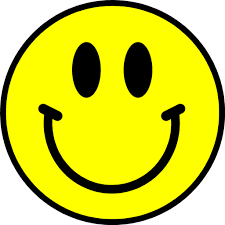 2. Tự đánh giá được những thành công và hạn chế trong bài viết của mình. Biết sửa bài; viết lại 1 đoạn trong bài cho hay hơn.
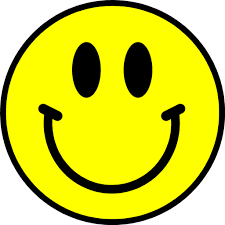 Dặn dò
Luyện đọc lại các bài tập đọc.
Xem lại các kiến thức về chủ ngữ, vị ngữ trong các kiểu câu Ai là gì? Ai làm gì? Ai thế nào?